March 2012
Passive Scanning Enhancements
Date: 2012-03-13
Authors:
Slide 1
Jarkko Kneckt, Nokia
March 2012
Abstract
The presentation defines mechanisms to coordinate the total amount of scanning frames, i.e. consider both aperiodic and periodic scanning frame transmissions.
		The presentation explains different alternatives for periodically 	transmitted passive scanning frame (TBD). 
		The presentation explains, why the transmission mechanism for 	Measurement Pilot should not be changed.
The presentation enables cooperation mechanisms to add information of neighbor BSSs to any transmitted scanning frame.
		This enables faster obtaining of the BSSs parameters.
Slide 2
Jarkko Kneckt, Nokia
March 2012
Recap, scanning mechanisms as seen by a scanning STA
Passive scanning: The STA listens at a channel and detects the availability of the APs from the received frames 
Especially Beacons, Measurement Pilots and Probe Responses have a good set of information for the scanning STA

Active scanning: The STA requests for responses. The STA receives all frames, and it detects availability of the AP from the received frames
A response to the request indicates that the request is received
The same set of frames is used for AP availability detection as in the passive scanning. Especially at the idle channels, the active scanning discovers the available BSSs faster than the passive scanning
Jarkko Kneckt, Nokia
Slide 3
March 2012
Currently available periodical frame transmissions for passive scanning
The passive scanning relies on periodical transmissions of the Beacon and Measurement Pilot frames
Both frames are transmitted according to precise transmission schedule, i.e. transmission is done at the target transmission time
The frequent transmission of Measurement Pilot (a subset of the Beacon frames) shortens the duration to obtain the operation parameters of the BSS
On the other hand, the frequent transmissions of periodic messages create overhead
Slide 4
Jarkko Kneckt, Nokia
March 2012
Recap, beacon as an indication of BSS existence
Beaconing is a very profound operation to maintain the operation and existence of a BSS:
Beacon communicates the operating parameters of the BSS
Beacon provides information of the buffered traffic and indicates the availability of the BSS
Beacons should be transmitted periodically at the TBTT
The Beacon transmission should not be cancelled, because it may increase the stand-by power consumption of the power saving STAs
Open question: Does it harm to transmit Beacons more often without precise interval?
Slide 5
Jarkko Kneckt, Nokia
March 2012
Recap, Multiple BSSID Set
The Multiple BSSID Set element indicates that all APs reported in the Multiple BSSID Set element transmit using common class, channel and antenna connector
These BSSs use the same HW (lower MAC and PHY)
The operation parameters of all BSSs in Multiple BSSID Set may be obtained from the same Beacon and Probe Response frame
Slide 6
Jarkko Kneckt, Nokia
March 2012
Recap, Measurement Pilot
Measurement Pilot frames are transmitted as ”small Beacon” frames
Measurement Pilot frames may contain any information elements
The Measurement Pilot frames are transmitted periodically, typically more frequently than Beacons. 
Precise rules for selecting the periodicity are given in clause 10.11.5.2
The Measurement Pilot is not transmitted, if:
The BSSs in the Multiple BSSID Set may transmit own Beacons. These cancel Measurement Pilot transmissions as shown below
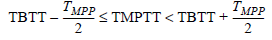 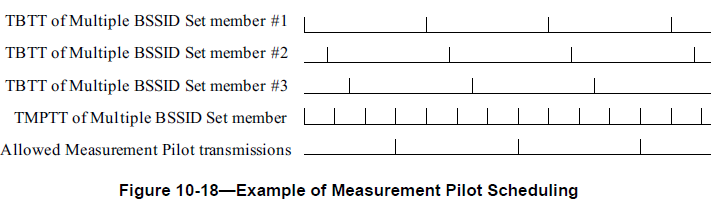 Slide 7
Jarkko Kneckt, Nokia
March 2012
Recap, Measurement Pilot
The Frame structure of Measurement Pilot frame is shown below
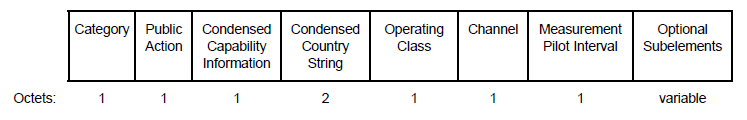 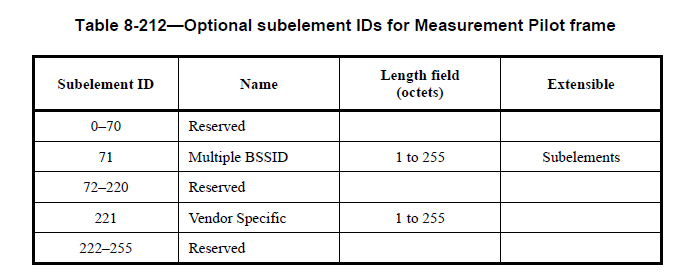 Slide 8
Jarkko Kneckt, Nokia
March 2012
Disadvantages of the Measurement Pilot
The Measurement Pilot does not consider transmission of Probe Response
Measurement Pilot may be transmitted just after a Probe Response
Obtaining the Measurement Pilot transmission periodicity may be difficult when many APs operate at the same coverage
The Measurement Pilot may contain only information of the BSSs
Multiple BSS indicates the number of BSSs in the AP
The operating parameters of neighbor APs should be available in the Measurement Pilot to reduce the number of transmitted frames
Slide 9
Jarkko Kneckt, Nokia
March 2012
Recap, Measurement Pilot
The Measurement Pilot has been in 802.11 standards since 802.11k
It has been available for many years
The precise transmission interval of the Measurement Pilot enables passive scanning STAs to switch the channel at precise time to get a transmission from the BSS
The frame structure of the Measurement Pilot frame is quite limited
Subelements may be added to the Measurement Pilot frame, while elements may be added to Probe Response
Slide 10
Jarkko Kneckt, Nokia
March 2012
Recap, Passive scanning STAs benefit from Probe Responses
A Probe Request frame may be transmitted to solicit Probe Response frames from the BSSs within the range
A STA may receive Probe Response at any time, i.e. The STA may not receive Probe Request prior to Probe Response
The Probe Response frames may provide valid information to all scanning STAs
Broadcasted Probe Response provides similar set of information as Beacon
Mesurement Pilot provides subset of the information
More discussion needed to select the optimal frame for passive scanning
Slide 11
Jarkko Kneckt, Nokia
March 2012
Improvement to passive scanning
An AP may transmit passive scanning frame (TBD), if the AP has not transmitted a Beacon, Probe Response or Measurement Pilot frame within dot11MaxTXScanInterval
dot11MaxScan-TXInterval
Passive Scanning frame (TBD)
Probe Response
Beacon
Time
Slide 12
Jarkko Kneckt, Nokia
March 2012
Filling the gaps vs. Measurement Pilot transmission mechanism
Measurement Pilot targets to maintain very precise transmission interval
The Passive scanning frame (TBD) targets to fill gaps between the scanning messages
Cancelling Measurement Pilot transmission due to recently received Probe Response may not be backward compatible
The passive scanning STAs may switch the channel to receive the Measurement Pilot transmitted at precise time
Slide 13
Jarkko Kneckt, Nokia
March 2012
Benefits of dot11MaxTxScanInterval
The dot11MaxTxScanInterval avoids too frequent Probe Response
Unsolicited Probe Response frame is transmitted to fill the gaps between any combination of Beacon, Measurement Pilot and/or Probe Response
The value of dot11MaxTxScanInterval is included to Measurement Pilot, Probe Response and Beacon
The knowledge of the max transmission periodicity helps the scanning STAs to shorten the passive scanning duration
The field indicates that BSS transmits Passive scanning frame (TBD)
Slide 14
Jarkko Kneckt, Nokia
March 2012
Operation of FILS enhanced scanning
Two main scanning related tasks:
Reception of the BSS operating parameters
Information of whether the scanning STA is allowed to associate with the AP
Information of the congestion level and capabilities of the AP
Assessing the BSS radio link quality
STA assesses the radio link quality between itself and the AP
All this information is needed, but it doesn’t need to be obtained from the same frame
Slide 15
Jarkko Kneckt, Nokia
March 2012
Collaboration to reduce the amount of scanning messages
Within the range there may be multiple APs
The transmitted scanning related messages, Beacon, Probe Response and Measurement Pilot frames should contain neighboring BSSs information
The APs which are able to serve new associated STAs should be more discoverable than congested APs
The discovery frames should be transmitted more often from available APs
The transmission times of the passive scanning related messages may be varied to make a tradeoff between transmission overhead and discovery time
The discovery frames should direct the STAs to associate to the best candidate AP
Slide 16
Jarkko Kneckt, Nokia
March 2012
Improvements to passive scanning
An AP may transmit an passive scanning frame (TBD), if it has not received or transmitted a Beacon, Probe Response or Measurement Pilot frame containing the information of the BSS within dot11MaxTXScanInterval

The collaboration between APs to transmit BSS information helps to further reduce the transmissions of scanning frames 
The selection in cooperation is tradeoff between medium consumption vs. discoverability of the AP
Slide 17
Jarkko Kneckt, Nokia
March 2012
AP collaboration in passive scanning
The passive scanning frames are transmitted periodically without very strict real time requirements
The APs learn the APs in their coverage
The APs may setup rules for cooperating with passive scanning related frames transmission
The avoidance of too frequent passive scanning frame (TBD) transmission reduces medium time consumption
The cancelation of the passive scanning frame transmission
Slide 18
Jarkko Kneckt, Nokia
March 2012
Summary, two alternatives to reduce the amount of scanning frames (TBD)
When the AP ensures fast discovery for the whole coverage (as described in slides 11 & 12):
An AP may transmit unsolicited Probe Response, if the AP has not transmitted a Beacon, scanning frame (TBD), Probe Response or Measurement Pilot frame within dot11MaxTXScanInterval
When the AP focuses on overhead reduction through collaboration (as described in slide 17):
An AP may transmit scanning frame (TBD), if the AP has not received or transmitted a Beacon, scanning frame (TBD), Probe Response or Measurement Pilot frame containing the information of the BSS within dot11MaxTXScanInterval
Both alternatives should be available to ensure flexibility for scanning frames transmission
Slide 19
Jarkko Kneckt, Nokia
March 2012
Appendix: calculation on number of scanning frame (TBD)
In the example, 4 APs are within the same coverage
Each AP transmits a Beacon between 100ms 
APs transmit scanning frame (TBD) to enable a Beacon or scanning frame (TBD) transmission between 20 ms
The following slides introduce the scenarios in more details
Only the TX ON time is calculated
Slide 20
Jarkko Kneckt, Nokia
March 2012
Appendix: Case 1, Each AP transmits own scanning frame (TBD)
Each AP transmits a Beacon between 100ms
A Beacon contains only parameters of  the transmitting STA
40 Beacons are transmitted in a second, 8.640 microseconds (0,864% of total time) is consumed for Beacon transmission
Each AP transmits a scanning frame (TBD) between 20 ms, Beacon cancels transmission of every fifth scanning frame (TBD)
A scanning frame (TBD) contains only parameters of the transmitting STA
160 Measurement Pilots are transmittted in a second, 34.560 microseconds (3,456% of the total time) is consumed for Measurement Pilot transmission
Slide 21
Jarkko Kneckt, Nokia
March 2012
Appendix: Case 1, Each AP transmits own scanning frame (TDB)
Totally 200 frames are transmitted and ~ 4,3% of total transmission time is consumed
A frame is transmitted between every 5ms
The frequent transmission of small frames easily causes collisions and lowers the throughput
TBTT =100ms
AP1
AP2
AP3
AP4
dot11MaxTXScanInterval =20ms
Slide 22
Jarkko Kneckt, Nokia
March 2012
Appendix: Case 2, collaborative scanning frame (TDB) transmission
Each AP transmits a Beacon between 100ms
A Beacon contains only parameters of  all four STAs
40 Beacons are transmitted in a second, 15.040 microseconds (1,504% of total time) is consumed for Beacon transmission
Information of the AP is transmitted every 20ms. One unsolicited Probe  Response per 100 ms is transmitted
A Probe Response contains parameters of all four STAs
10 Probe Responses are transmittted in a second, microseconds, 3.760 microseconds (0,376 % of the total time) is consumed for Probe Response transmission
Slide 23
Jarkko Kneckt, Nokia
March 2012
Appendix: Case 2, collaborative scanning frame (TDB) transmission
Totally 50 frames are transmitted and ~ 1,9 % of total transmission time is consumed
Especially the reduced number of transmitted frames avoids transmission collisions
TBTT =100ms
AP1
The fastest AP transmits the unsolicited Probe Response, or different dot11MaxTXScanIntervals may be used in APs
AP2
AP3
AP4
dot11MaxTXScanInterval = 25ms
Slide 24
Jarkko Kneckt, Nokia
March 2012
Appendix: Comparision between current and collaborative scanning frame (TDB) transmission schemes
Uncooperative scheme:
Totally 200 frames are transmitted and ~ 3% of total transmission time is consumed
On average a frame is transmitted between every 5ms
Cooperative scheme:
Totally 50 frames are transmitted and ~ 1,8% of total transmission time is consumed
On average a frame is transmitted between every 20 ms
Slide 25
Jarkko Kneckt, Nokia
March 2012
Motions for specification framework document
Motion 1) Add the following text to clause 5 of the Specification Framework document:

The Beacon frame shall contain information of transmitting BSS and may contain information of neighbor BSSs. 
Moved:
Seconded:

Yes		No				Abstain
Slide 26
Jarkko Kneckt, Nokia
March 2012
Motions for specification framework document
Motion 2) Add the following text to clause 5 of the Specification Framework document:

The Measurement Pilot frame shall contain information of transmitting BSS and may contain information of neighbor BSSs. 

Moved:
Seconded:
Yes			No				Abstain
Slide 27
Jarkko Kneckt, Nokia
March 2012
Motions for specification framework document
Motion 3) Add the following text to clause 5 of the Specification Framework document:
When dot11MaxTXScanInterval is set, the AP may transmit a passive scanning frame (TBD) according to following alternatives: 
An AP may transmit a passive scanning frame (TBD), if the AP has not transmitted a Beacon, scanning frame (TBD), Probe Response or Measurement Pilot frame within dot11MaxTXScanInterval
An AP may transmit a passive scanning frame (TBD), if the AP has not received or transmitted a Beacon, scanning frame (TBD), Probe Response or Measurement Pilot frame containing the information of the BSS within dot11MaxTXScanInterval
Moved:						Seconded:
Yes			No				Abstain
Slide 28
Jarkko Kneckt, Nokia
March 2012
References
11-1619r3 Active Scanning 
12-153r5 Active Scanning Requirements
12-42r0 FILS Beacon Proposal
12-206r0 Necessity of Probe reduction in FILS
Slide 29
Jarkko Kneckt, Nokia